Тема урока: Создание интерактивных упражнений средствами Web-сервиса learningapps.org
Выполнила: Казак Ю.Н., преподаватель ГБПОУ « Шумихинский аграрно-строительный колледж»
Цель урока:
научить студентов творчески работать на уроке, самостоятельно выстраивать свои знания и умения по данной теме.
Задачи урока:
I.  Предметные.
  1. проверить уровень сформированности знаний студентов  по теме: Интернет - сервис LearningApps.org
  2. продолжить формирование умений  студентов  с Интернет- сервисами  для создания интерактивных приложений
II. Метапредметные.
1.Познавательные УУД:
- усвоение информации с помощью  глобальной сети Интернет;
- выполнение практической работы
2. Регулятивные УУД:
- формирование  умения концентрировать внимание;
- организация рабочего места;
- выполнение  правил  охраны труда в кабинете информатика и ИКТ ;
- формирование умения выделения критериев по оценке собственной работы.
3. Коммуникативные УУД:
- формирование  умения работать  в группе: умение слушать и слышать, договариваться;
- умение отвечать на вопросы, рассуждать, описывать явления, действия и т.п. 
III. Личностные УУД:
- самооценка;
- адекватное реагирование на трудности.
Повторение
Интерактивный  тест по теме: «Интернет- сервис
Iearningapps.org
Закрепление нового материала
Выполнение практической работы
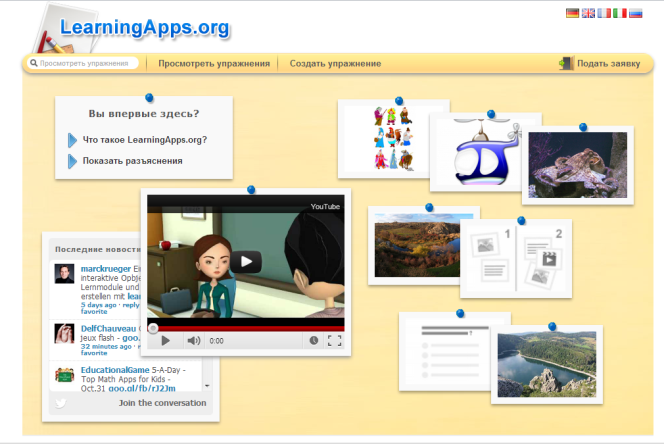 Iearningapps.org
Достоинства Web-сервиса
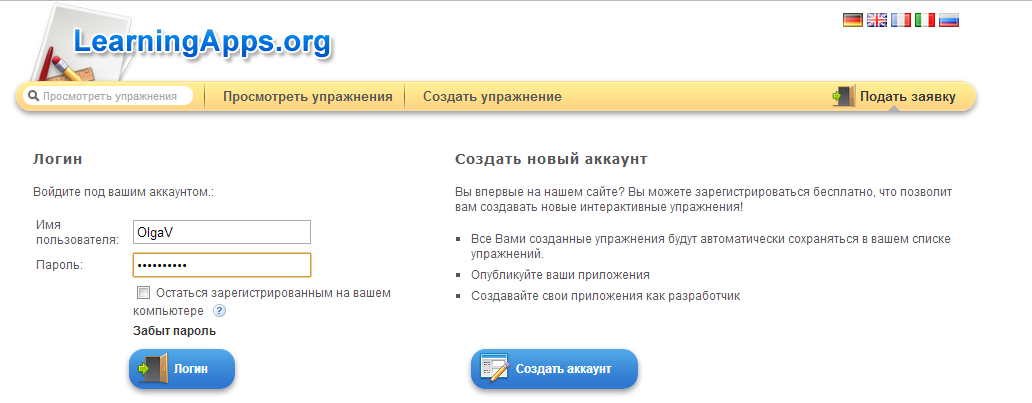 kazakula@mail.ru
Регистрация на сервисе очень простая
Iearningapps.org
Достоинства Web-сервиса
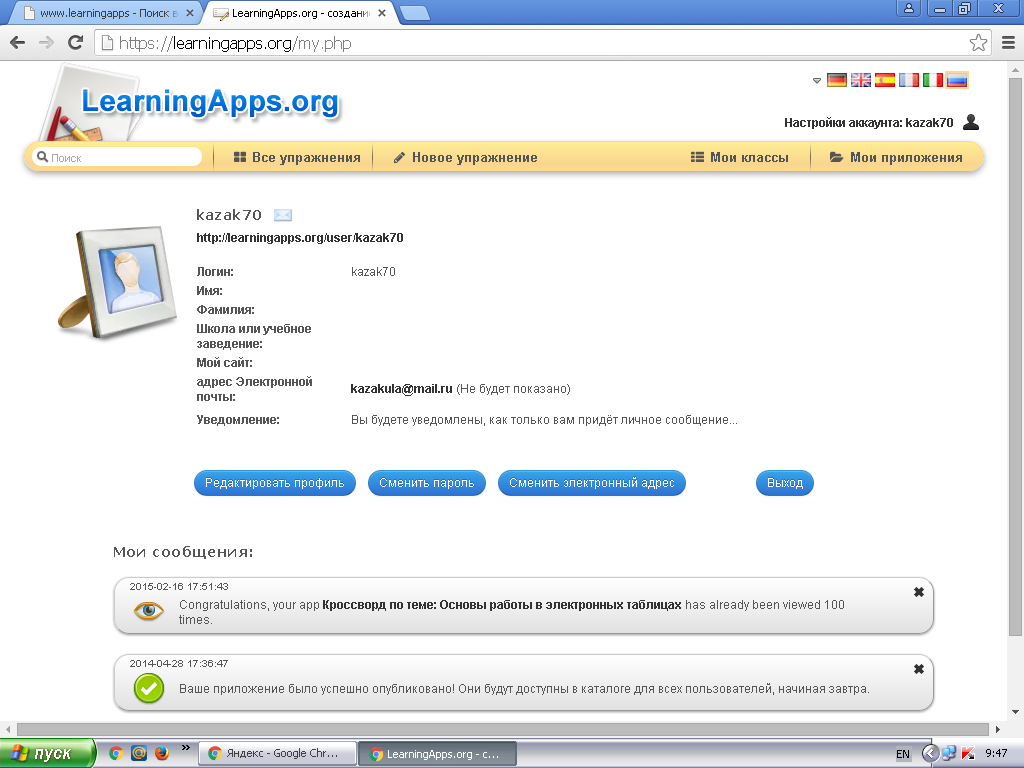 Создается личный кабинет (аккаунт)
русскоязычный интерфейс
Виды интерактивных упражнений
Кроссворды, 
Тестовые задания, 
Пазлы 
Найди пару. 
Сортировка по группам. 
Сортировка картинок
Лента времени - позволяет расположить события в хронологическом порядке.
Викторины разных типов ( в том числе  с использованием видео, анимации и пр), 
Вики страницы, Календарь, Чат и др.
Cloze test - приложение позволяющее создавать задания, в которых ученики должны вставить пропущенные слова в тексте. 
Quiz with text input. С помощью этого приложения можно создавать задания, в которых ученики добавляют подписи к картинкам, звукам, видео.
Видео со вставками - приложения позволяет создавать задания на основе видеофайлов, к которым можно добавлять вопросы и ранее созданные в LearningApps задания.
Iearningapps.org
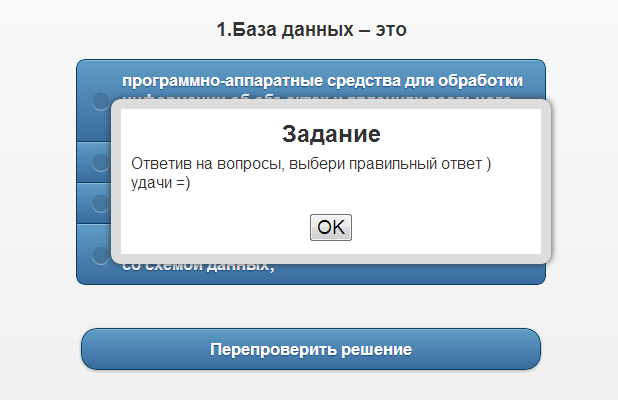 Пример упражнения- Викторина
Пример упражнения -Пазлы
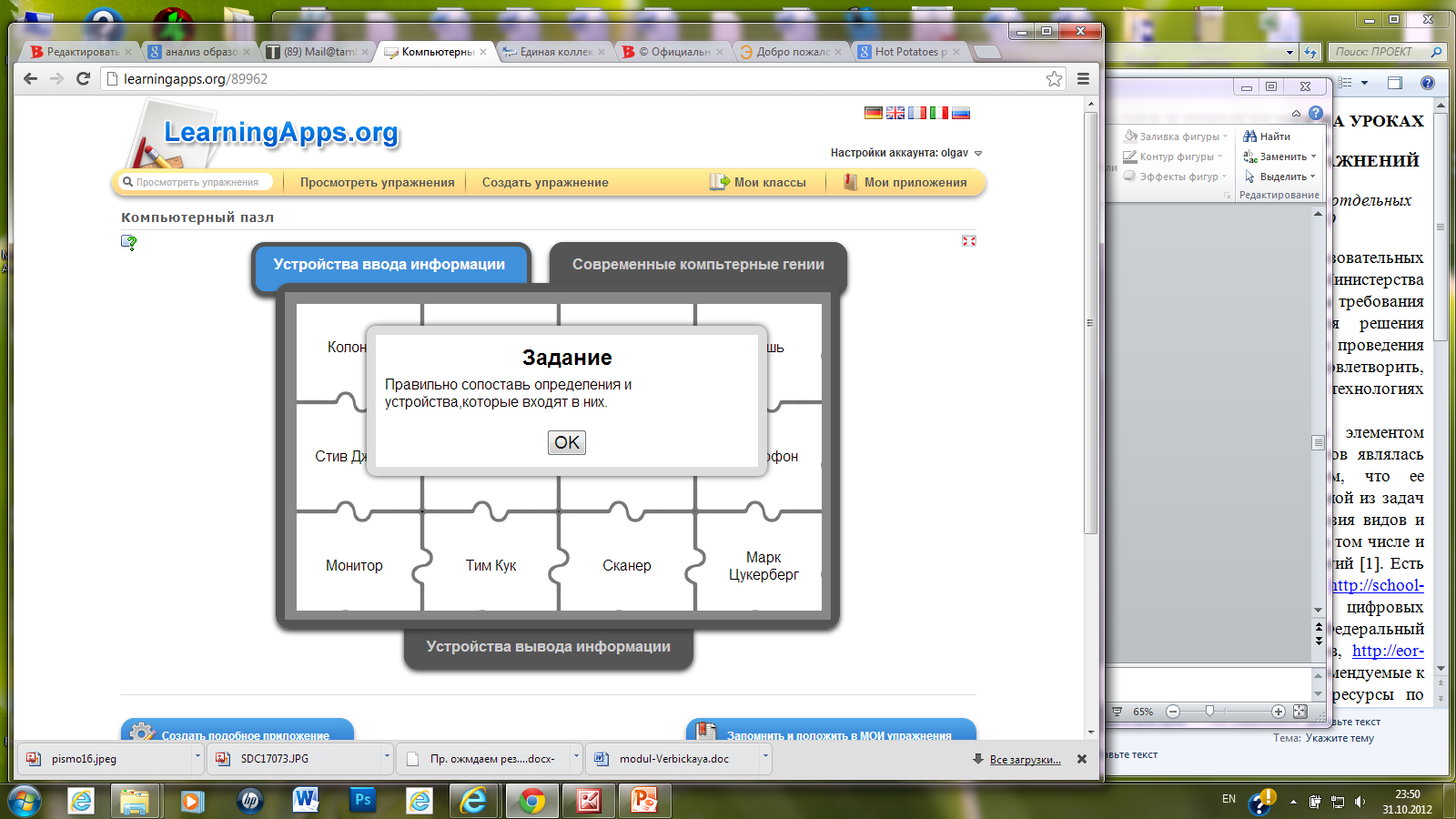 Достоинства
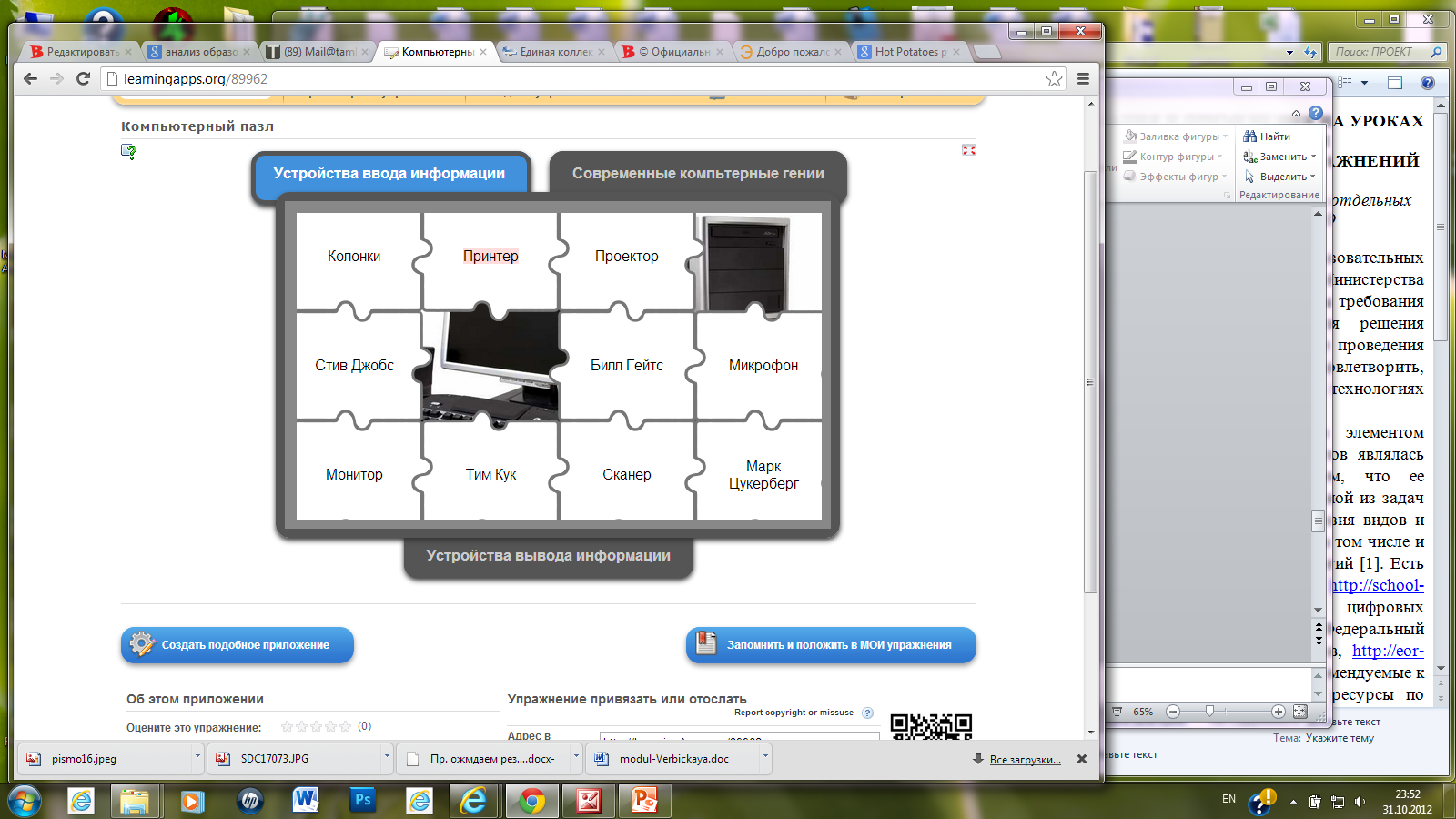 Можно создать по любому понравившемуся заданию  подобное упражнение, или запомнить данное в МОИ упражнения.
Достоинства
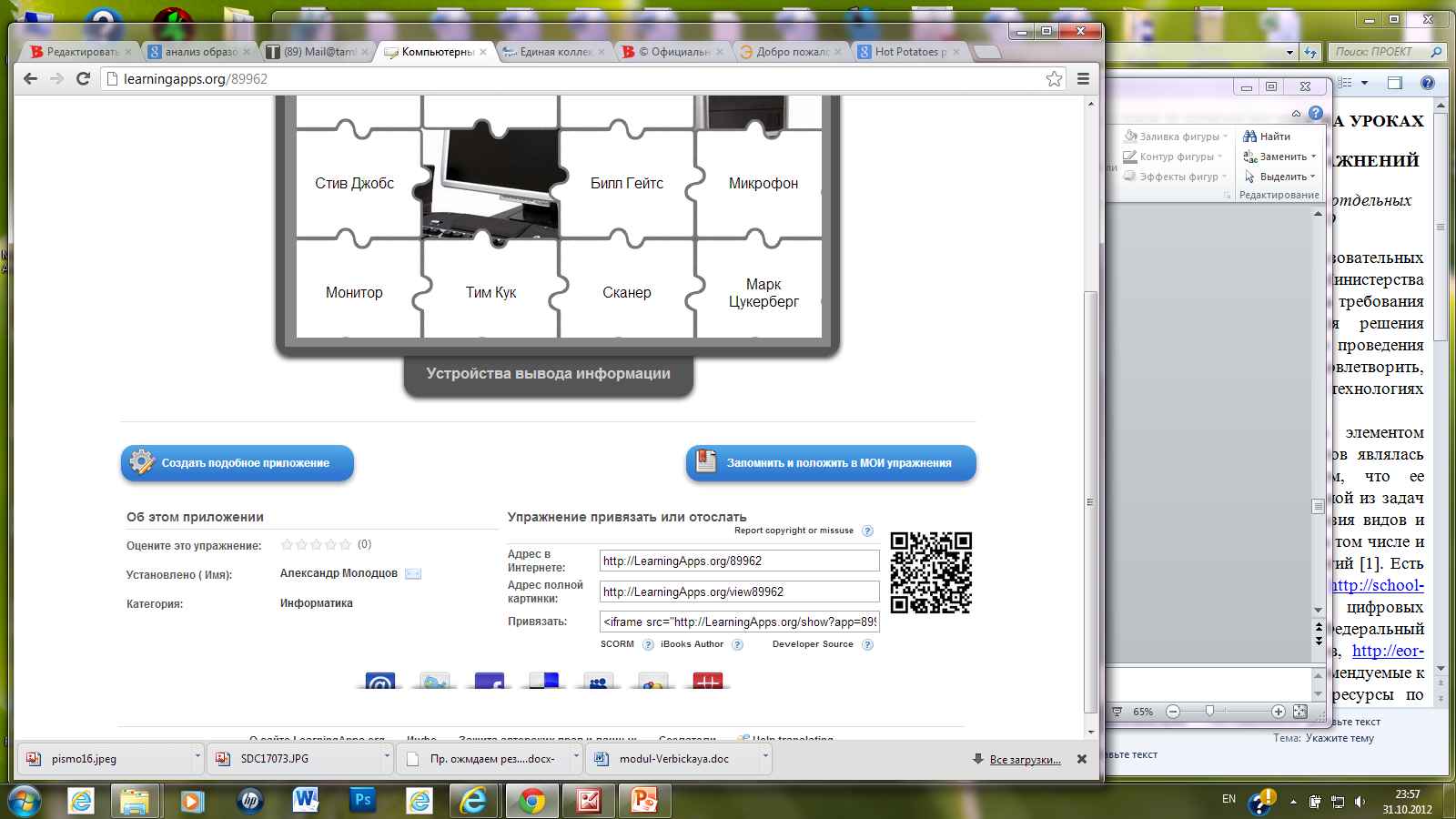 Возможность встраивания задания на html-страницу, возможность обмена интерактивными заданиями.
Достоинства
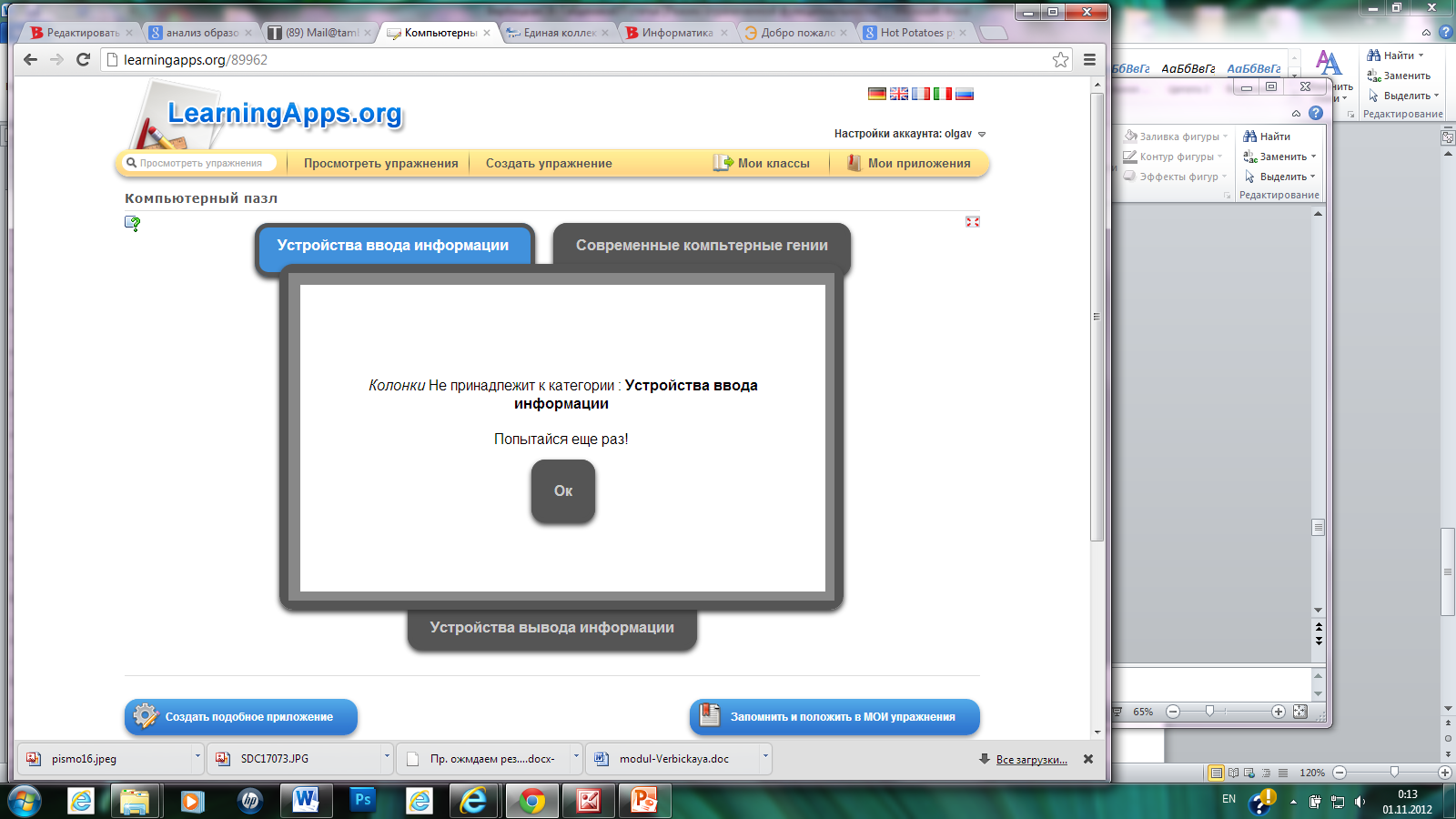 Моментальная проверка правильности выполнения задания
Недостатки
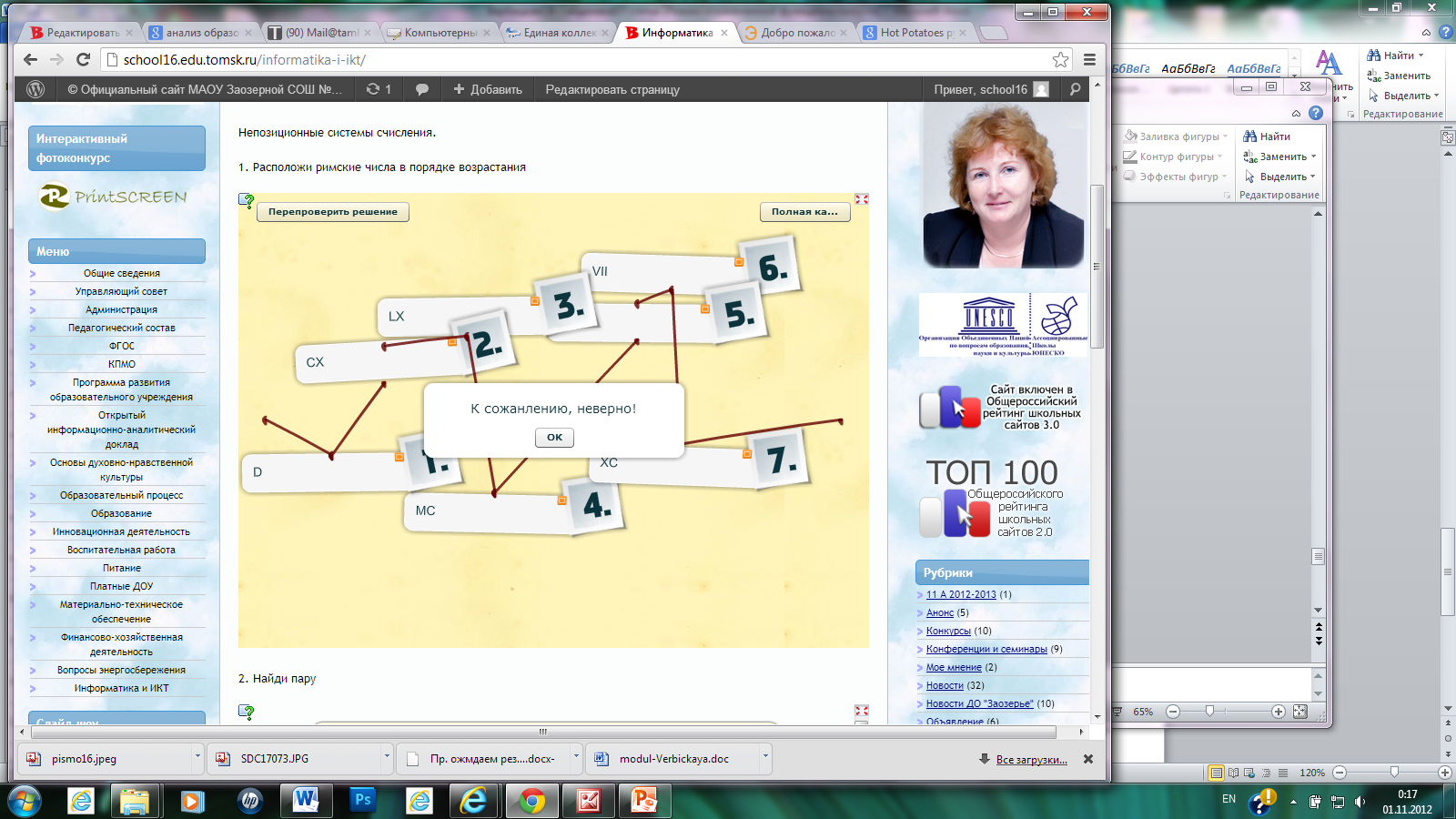 Недостатков не так много, но они все же есть: 
часть шаблонов не поддерживает кириллицу, 
в некоторых шаблонах встречаются отдельные опечатки, которые невозможно исправить вручную
Рефлексия «Букет настроения»